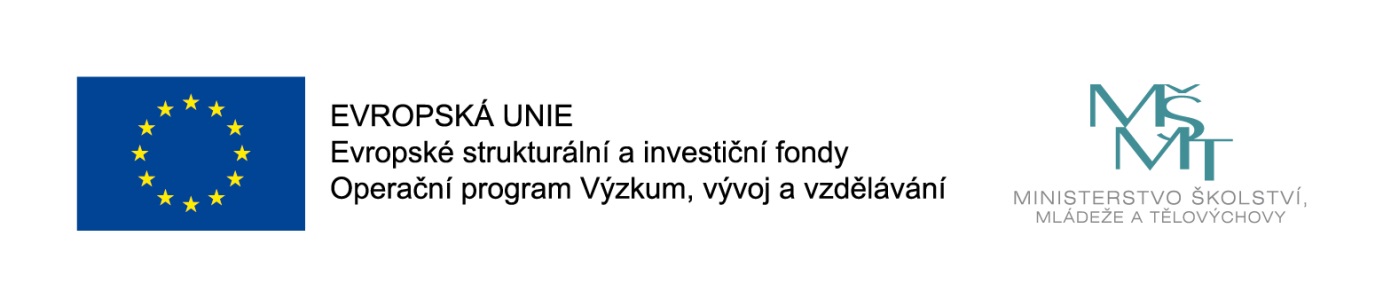 Tento materiál vznikl v rámci řešení projektu
Fakultní učitel jako facilitátor kvalitní přípravy budoucích učitelů mateřských škol a 1. stupně ZŠ
reg. č. CZ.02.3.68/0.0/0.0/19_068/0015923
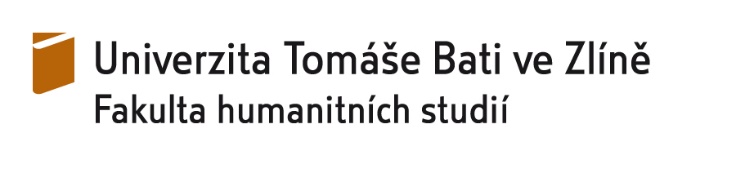 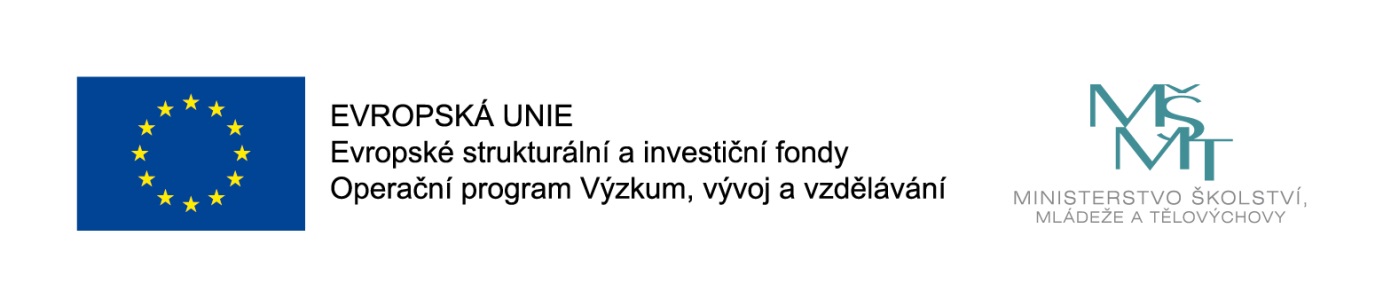 Fakultní učitel jako facilitátor kvalitní přípravy budoucích učitelů mateřských škol a 1. stupně ZŠ
reg. č. CZ.02.3.68/0.0/0.0/19_068/0015923
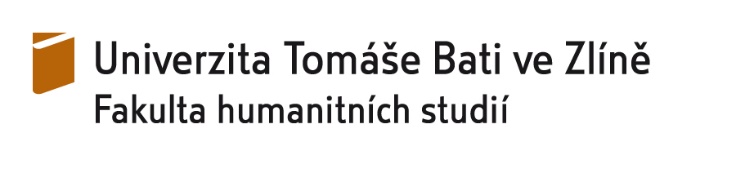